When: November 5th

Time: 5:30 PM – 7:00 PM

Location: West Texas Elementary Cafeteria

Food will be served at the 
end of the night!

ALL FAMILIES WITH 
ELEMENTARY STUDENTS 
ARE WELCOME!
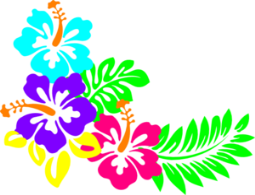 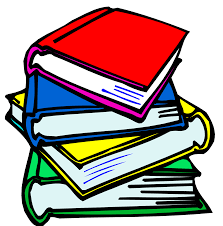 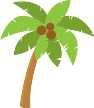 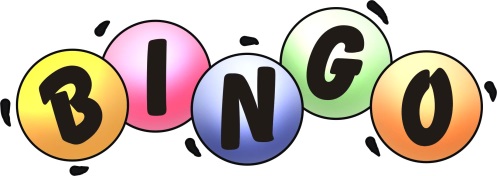 Prizes will be awarded to winners of the 
bingo games!!!
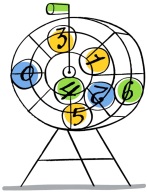 Bingo for Books
Family Literacy Luau
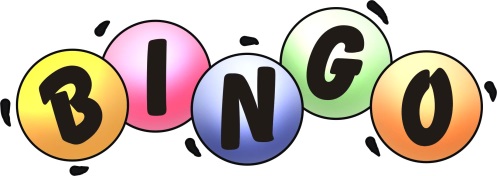 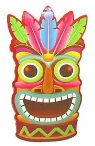 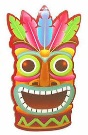 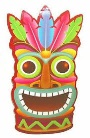 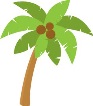 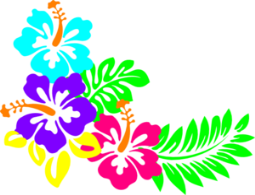 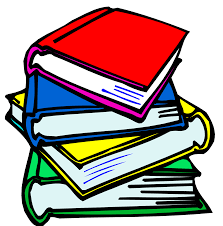